Ясным теплым солнцем ворвалась красавица в этот мир
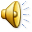 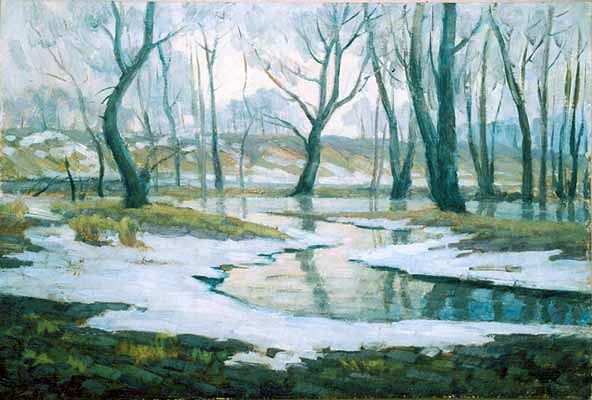 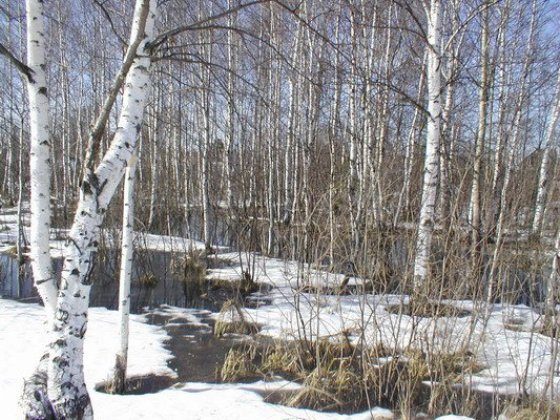 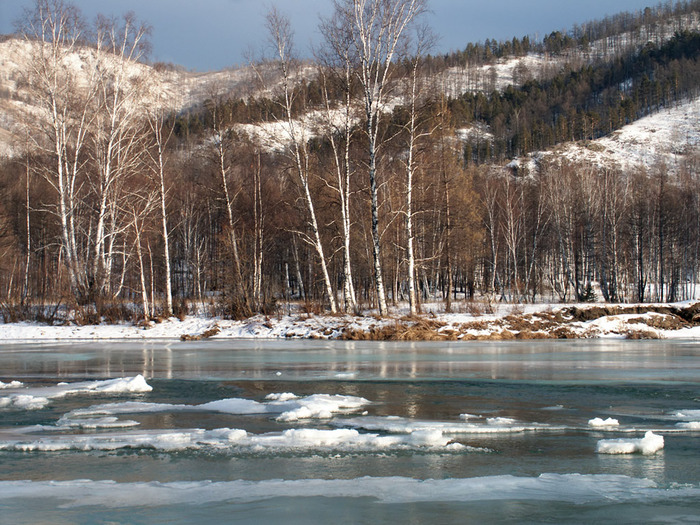 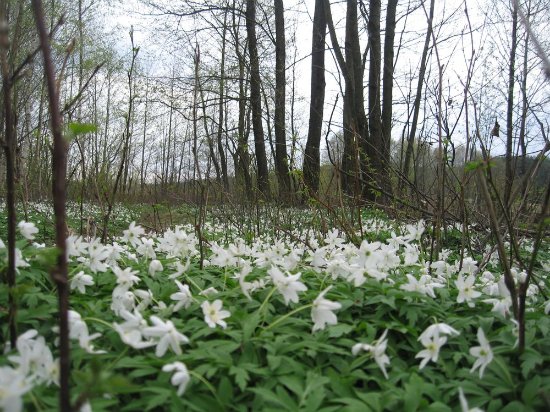 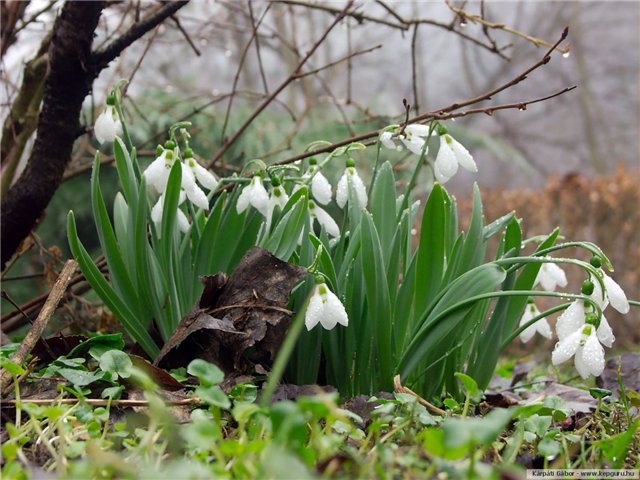 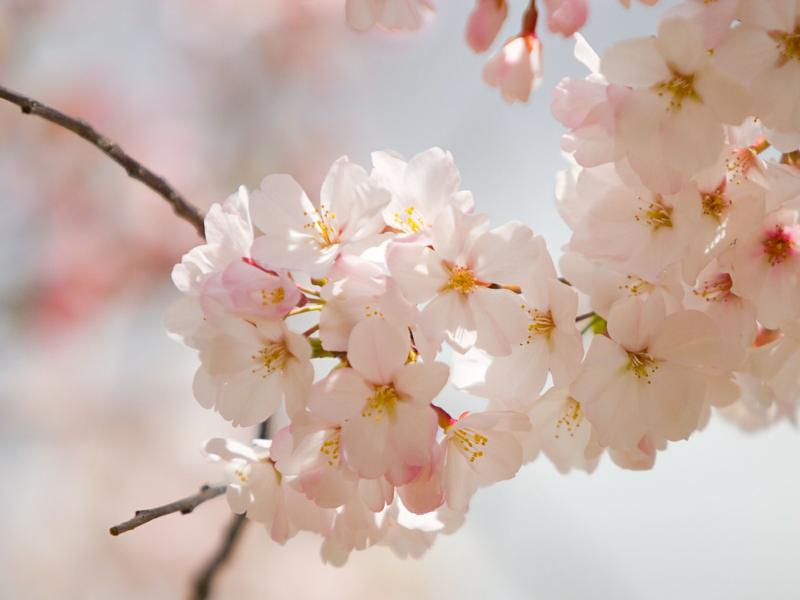